CHÀO MỪNG CÁC THẦY CÔ VỀ DỰ GIỜ, THĂM LỚP
MÔN ĐẠI SỐ 8
Trường: THCS Đông Sơn
Giáo viên: Bùi Thị Mỹ Nhung
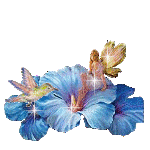 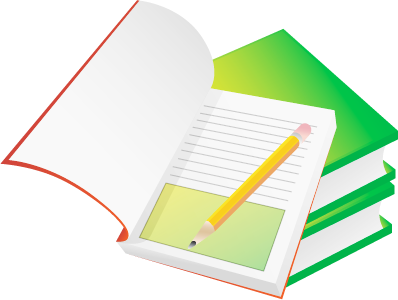 MỞ ĐẦU
Câu 1: Trong các hàm số sau, những hàm số nào là hàm số bậc nhất? Hãy xác định các hệ số a,b của chúng.
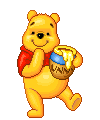 tìm y khi  x = 2
Câu 2: Cho hàm số
Câu 3: Cho hàm số
tìm x sao cho y = 10
BÀI 28: HÀM SỐ BẬC NHẤT VÀ ĐỒ THỊ       HÀM SỐ BẬC NHẤT 
(Tiết 2)
HÌNH THÀNH 
KIẾN THỨC
2. Đồ thị của hàm số bậc nhất
Cho hàm số bậc nhất
-5
1
-3
-1
3
HĐ5:
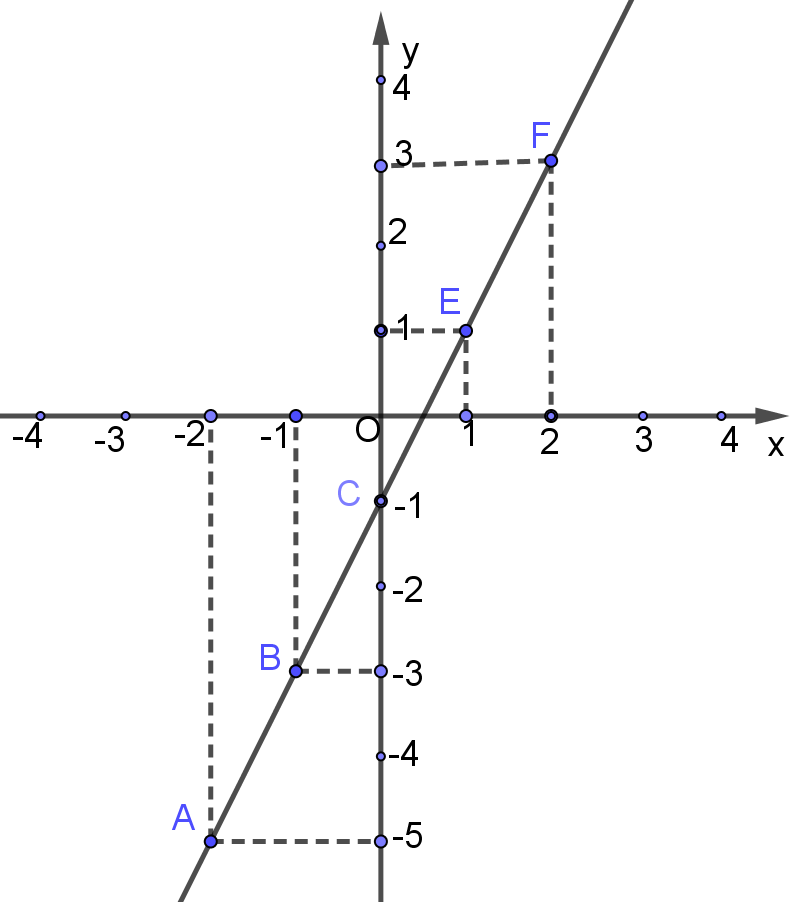 Vẽ hệ trục toạ độ Oxy
HĐ6:
F
biểu diễn các điểm A, B, C, E, F trong HĐ5
E
C
*) Tổng quát: Đồ thị hàm số
B
là một đường thẳng
A
-
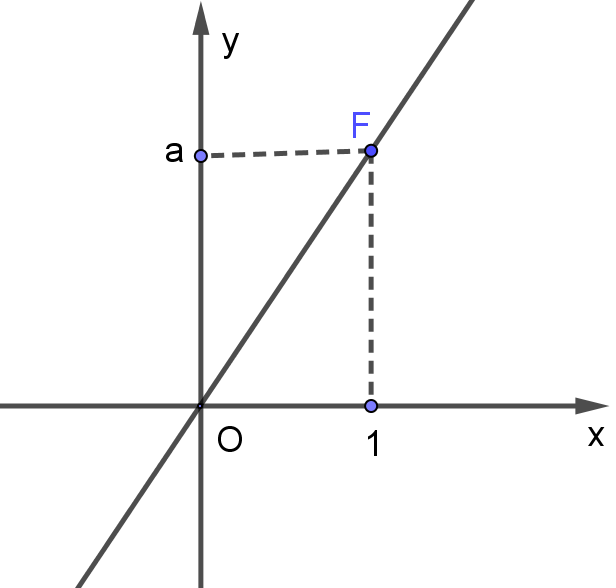 *) Cách vẽ đồ thị của hàm số bậc nhất
thì
Trường hợp 1 : Khi
Đồ thị hàm số là đường thẳng 
đi qua gốc toạ độ
và điểm
Trường hợp 2 : Khi
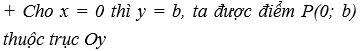 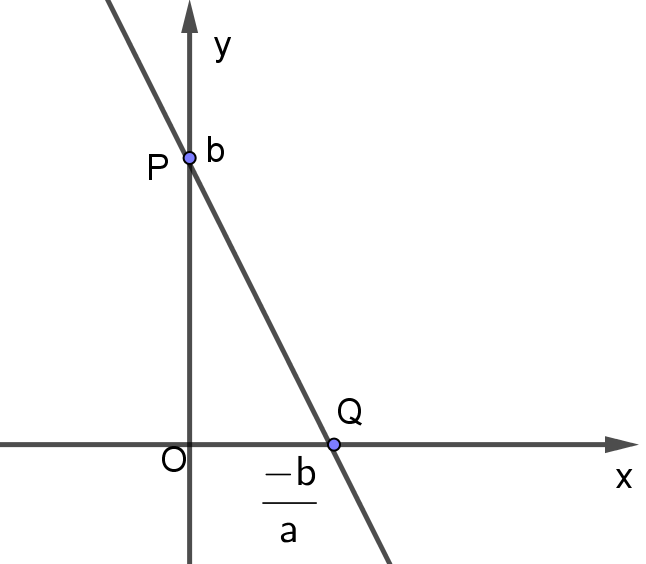 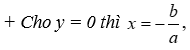 ta được điểm
+ vẽ đường thẳng đi qua hai điểm P, Q.
Ví dụ 3.
Vẽ đồ thị hàm số y = 2x + 4
Cho x = 0 thì y = 4, 
ta được giao điểm của đồ thị 
với trục Oy là P(0, 4)
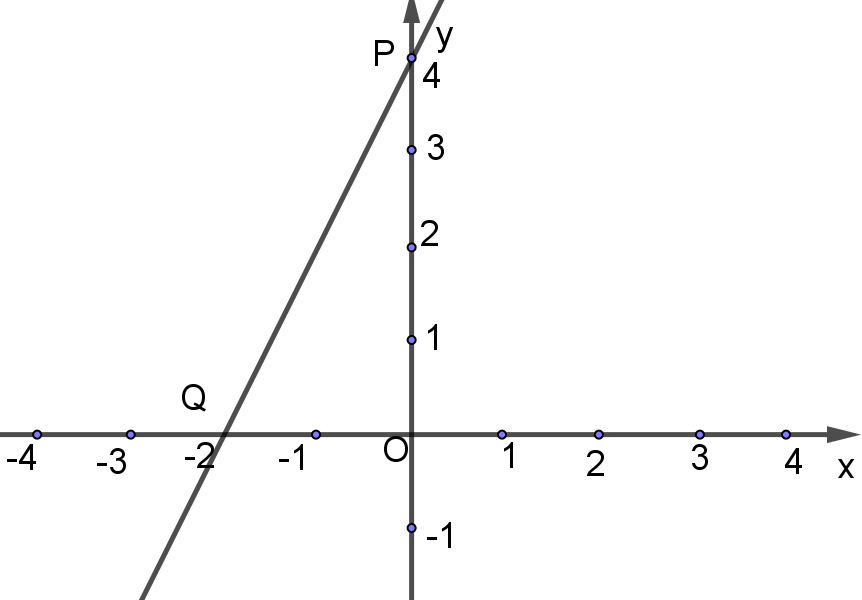 Cho y = 0 thì x = -2,
 ta được giao điểm của đồ thị 
với trục Ox là Q(-2; 0)
Đồ thị hàm số y = 2x + 4 
là đường thẳng PQ
LUYỆN TẬP
1) Vẽ đồ thị hàm số bậc nhất                    và
*) Cho x = 0 thì y = 3, ta được giao điểm của đồ thị với trục Oy là A(0, 3)
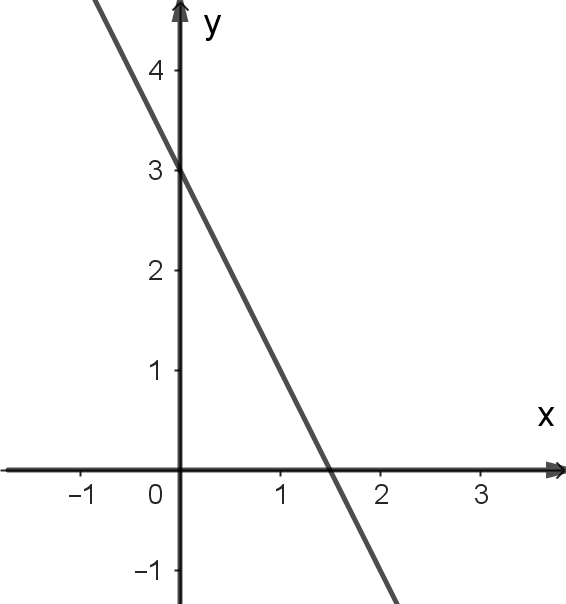 ta được giao điểm của đồ thị
Cho x = 1 thì
với trục Ox là
Đồ thị hàm số
là đường thẳng AB
Hàm số
có b = 0 nên đồ thị hàm số đi qua điểm gốc toạ độ
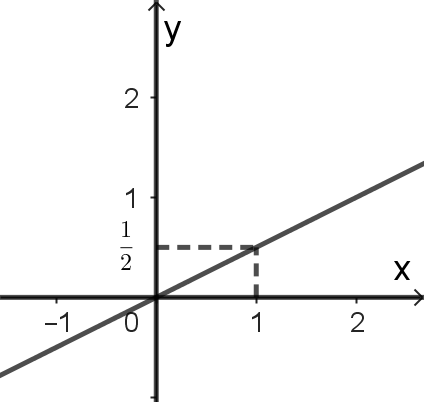 và điểm
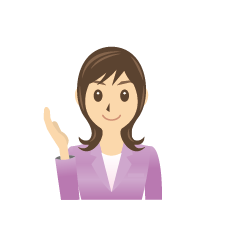 HƯỚNG DẪN VỀ NHÀ
Đọc lại toàn bộ nội dung bài đã học.
- Ghi nhớ dạng hàm số bậc nhất, dạng đồ thị hàm số và cahcs vẽ đồ thị hàm số bậc nhất.
- Làm bài tập: 7.28; 7.29 trong SGK trang 50
- Hàm số bậc nhất khi xác định hệ số a, b có trường hợp a đương và có trường hợp a âm vậy hệ số a có tầm quan trọng gì? 
Đọc tìm hiểu và soạn bài 29 hệ số góc của đường thẳng